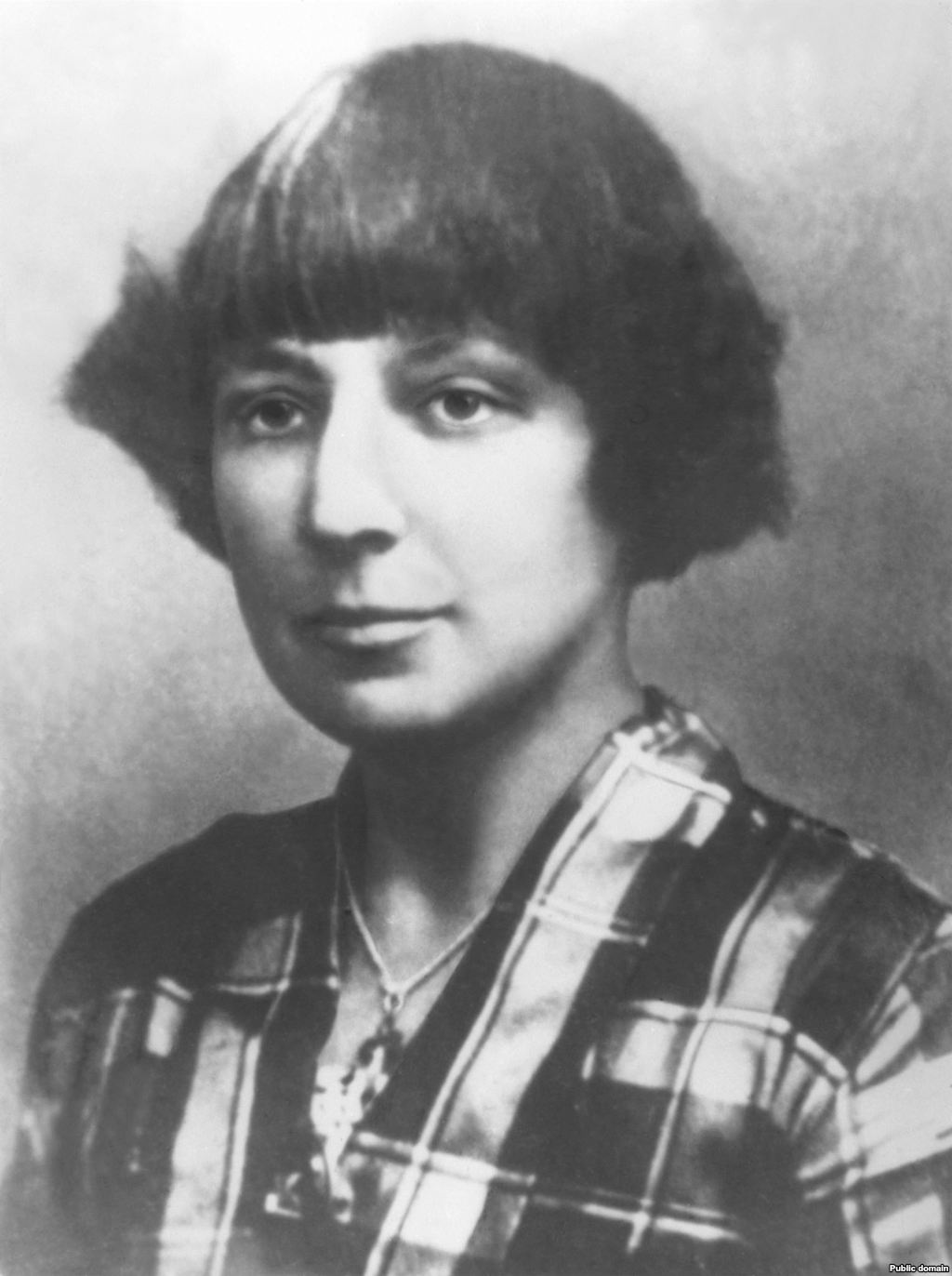 Марина Ивановна Цветаева(1892 – 1941)
Jaroslava Dolská
327385
RJ2MK_SLP1
Детство и юность
русская поэтесса, прозаик, переводчик, один из крупнейших русских поэтов 20 века
родилась 26 сентября (8 октября) 1892 в Москве в высококультурной семье
отец – профессор Московского университета, филолог и искусствовед, основатель Музея изящных искусств (сейчас Государственный музей изобразительных искусств им. А. С. Пушкина)
мать – талантливая пианистка, умерла в 1906
её детские годы прошли в Москве и в Тарусе
из-за болезни матери жила в Италии, Швейцарии и Германии
в шестнадцать лет совершила самостоятельную поездку в Париж, чтобы прослушать в Сорбонне краткий курс лекций о старофранцузской литературе
1912 – вышла замуж за Сергея Эфрона (публицист и литератор, офицер Белой армии)
Творчество
уже в четыре года читала, стихи начала писать с шести лет, не только на русском, но и на немецком и французском языках
1910 – опубликовала на свои деньги первый сборник стихов «Вечерний альбом» - это привлекло внимание В. Брюсова и Н. Гумилёва
1912 – второй сборник «Волшебный фонарь», посвященный мужу
1913 – выходит третий сборник «Из двух книг»
не приняла Октябрьскую революцию, восприняла её как торжество губительного деспотизма
1921 – написала лирический цикл «Разлука», обращенный к мужу; «Вёрсты» - последний, лирический сборник, который выходит ещё в России – тема родины, России, войны...
наступивший НЭП восприняла резко отрицательно
её проза пользовалась успехом: «Мой Пушкин», «Мать и музыка»
хотя начало её творческой деятельности связано с кругом московских символистов, она не примкнула ни к одному из литературных течений
Эмиграция
1922 – с дочерью Ариадной уехала за границу к мужу, который теперь стал студентом Пражского университета
сначала живут в Берлине, затем в Праге и в 1925 после рождения сына семья перебралась в Париж
в Берлине подружилась с писателем-символистом Андреем Белым
1923 – в Берлине вышла книга «Ремесло» и поэма «Царь-Девица»
в Чехии провела более четырёх лет
снимать квартиру в Праге им было не по средствам, и семья сначала поселилась в пригороде Праге – деревне Горни Мокропсы
в Праге печатались произведения Цветаевы на страницах журналов «Воля России» и «Своими путями»
1924 в пражский период пишет поэмы «Поэма Горы», «Поэма Конца»
Эмиграция
1925 – из-за тяжёлого материального положения семьи решилась переселиться во Францию; она полагала, что в Париже, который тогда становился центром русской литературной эмиграции, ситуация улучшится
1926 - поэмы «Крысолов», «С моря», «Поэма Лестницы», «Поэма Воздуха» и др.
1928 – последний сборник «После России», который выходит в Париже
1930 – поэтический цикл «Маяковскому» – на смерть Владимира Маяковского, его самоубийство потрясло Цветаеву
с 1930 – у Цветаевой глубокий творческий кризис, она почти перестала писать стихи; исключение – цикл «Стихи к Чехии» - поэтический протест против захвата Гитлером Чехословакии
годы эмиграции (1922 – 1939) - «Стихи Пушкину»
ведущие эмигрантские критики и литераторы З. Н. Гиппиус, Г. В. Иванов и др. оценивали её творчество отрицательно
эта эмигрантская жизнь была трудной и бедной
Возвращение в СССР
1939 – Цветаева возвращается со своим сыном Муром как жена и сын врага народа
муж и дочь были арестованы, С. Эфрон был в 1941 году расстрелян – это для неё очень трагичное событие
сестра Анастасия была в лагере
денег катастрофически не хватало, малые средства зарабатывала переводами
вскоре после начала Великой Отечественной войны, 8 августа 1941 Цветаева с сыном была эвакуированна в Татарстан – в маленький городок Елабуга – очень трагичное время
измученная, безработная и одинокая поэтесса 31 августа 1941 покончила с собой
Крысолов (1925)
первая поэма Цветаевой написанная в Праге, авторское название - «лирическая сатира»
сюжет: средневековая легенда о человеке, который избавил немецкий город Гаммельн от крыс с помощью своей чудесной дудочки. Так как гаммельнские жители не хотели заплатить ему, он отвел их детей при помощи той же дудочки на гору, где их поглотила земля
крысы ассоциируются с большевиками
Поэма Горы, Поэма Конца (1924)
занимают центральное место в чешских работах поэта
тематически продолжают любовную лирику
любовь – это не зафиксированная эмоция, но филосовско-драматическое решение темы с элементами трагического звучания
в Поэме Горы отражен роман Цветаевой с русским эмигрантом, знакомым её мужа К. Б. Родзевичем, в Поэме Конца описывается их окончательный разрыв
гора (её прообраз – пражский холм Петршин, рядом с которым некоторое время жила Цветаева) символизирует и любовь, и горе, и место обетованной встречи
Поэма горы - отрывок: http://www.youtube.com/watch?v=X_ZvDJhH1sY
Вздрогнешь — и горы с плеч,И душа — горе’.Дай мне о го’ре спеть:О моей горе’.
Черной ни днесь, ни впредьНе заткну дыры.Дай мне о го’ре спетьНа верху горы.
I
Та гора была, как грудьРекрута, снарядом сваленного.Та гора хотела губДевственных, обряда свадебного
Требовала та гора.— Океан в ушную раковинуВдруг-ворвавшимся ура!Та гора гнала и ратовала.
Та гора была, как гром.Зря с титанами заигрываем!Той горы последний домПомнишь — на исходе пригорода?
Та гора была — миры!Бог за мир взымает дорого!Горе началось с горы.Та гора была над городом.
 



II
Не Парнас, не Синай —Просто голый казарменныйХолм. — Равняйся! Стреляй!Отчего же глазам моим(Раз октябрь, а не май)Та гора была — рай?
III
Как на ладони поданныйРай — не берись, коль жгуч!Гора бросалась по’д ногиКолдобинами круч.
Как бы титана лапамиКустарников и хвой,Гора хватала за’ полы,Приказывала: стой!
О, далеко не азбучныйРай — сквознякам сквозняк!Гора валила навзничь нас,Притягивала: ляг!
Оторопев под натиском,— Как? Не понять и днесь!Гора, как сводня — святостиУказывала: здесь…





IV
Персефоны зерно гранатовое!Как забыть тебя в стужах зим?Помню губы, двойною раковинойПриоткрывшиеся моим.
Персефона, зерном загубленная!Губ упорствующий багрец,И ресницы твои — зазубринами,И звезды золотой зубец…
V
Не обман — страсть, и не вымысел,И не лжет,— только не дли!О, когда бы в сей мир явились мыПростолю’динами любви!
О, когда б, здраво и по’просту:Просто — холм, просто — бугор…(Говорят, тягою к пропастиИзмеряют уровень гор.)
В ворохах вереска бурого,В островах страждущих хвой…(Высота бреда над уровнемЖизни)— На’ же меня! Твой…
Но семьи тихие милости,Но птенцов лепет — увы!Оттого что в сей мир явились мы –Небожителями любви